RACI CHARTINGRoles and Responsibilities
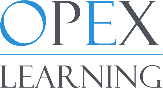 RACI Overview
The purpose of the RACI process is to answer the following questions
What functions, activities, and tasks must be performed?
Who must perform them and what is their level of involvement?

RACI is a highly participative process that ensures ownership of the responsibilities
Type/Degree of Participation Can Be Defined
RACI Charting Maps Roles with Activities
FUNCTIONAL ROLE - A position assigned or assumed to accomplish an activity or sub-activity
A
C
I
ACTIVITY - An action or decision that is one of several sequential steps in the completion of a business process.  It should always result in a clear output
R
C
I
C
I
R
A
R
A
I
A
C
A
I
R
C
A
C
R
I
Region Employee Expense Statement Processing (Example)
PARTICIPANT ROLE
ACTIVITIES
RegionAccounting
GeneralAccounting
Employee
Secretary
Supervisor
1.	Document expenses
AR
AR
R
C
2.	Complete expense account form
A
R
3.	Forward to supervisor
C
AR
4.	Review
I
AR
5.	Approve
R
A
6.	Forward to region accounting
C
AR
7.	Classify expenses
AR
8.	Audit
C
AR
9.	Determine payment type